Опыт внедрения организационных решений для повышения доступности первичной медико-санитарной помощи взрослому населению
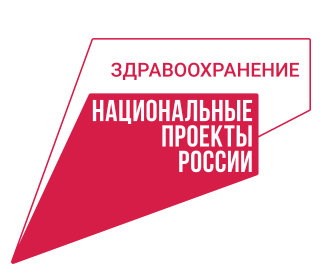 Шеволаева Ю.Ю. заместитель главного врача по поликлинической работе ГБУЗ РМ «РКБ им. С.В.Каткова»
Развитие системы оказания первичной медико-санитарной помощи – важнейшее условие достижения Национальной цели развития Российской Федерации «Сохранение населения, здоровье и благополучие людей», определенной Указом Президента Российской Федерации. 
ЦЕЛЬ – обеспечить доступность медицинской помощи при должном уровне безопасности и качества.
2
ЦЕЛЬ:
Обеспечить доступность для граждан записи на прием к врачу по 14 основным специальностям, а так же запись на диспансеризацию, профилактические осмотры и вакцинацию
Критерии выполнения:
1.  90% рабочего времени врача учтено в его расписании.
2.   Доступна запись через ЕПГУ на все 14 основных специальностей на ближайшие 14 дней.
3.   Доля организационных и технических ошибок со стороны ГИСЗ субъекта составляет менее 10%
Федеральный инцидент №38«Запись на прием  к врачу»
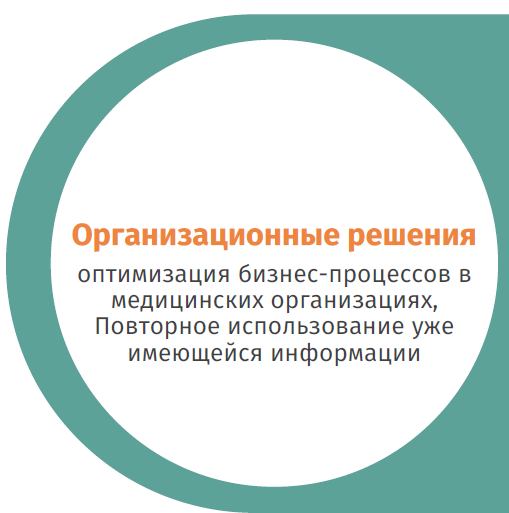 Для достижения цели возникла необходимость решения проблемы  доступности ПМСП путем трансформации ключевых процессов в медицинских организациях и внедрения организационных решений, направленных на увеличение доли рабочего времени врачей для непосредственной медицинской деятельности
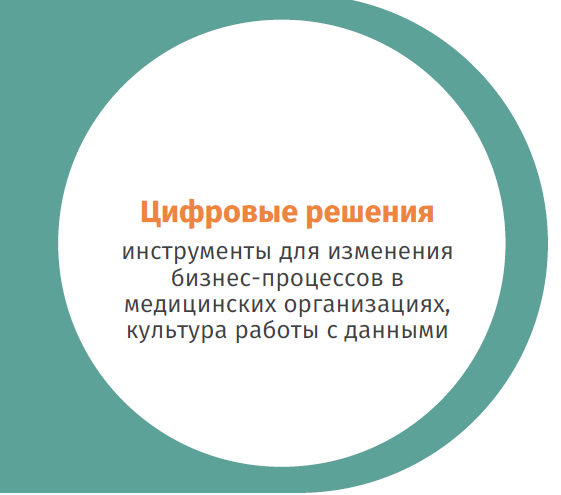 3
Этапы внедрения
В октябре 2023 года Республика Мордовия полностью перешла на единые подходы к формированию расписания и к организации рабочего времени медицинских работников оказывающих первичную медико-санитарную помощь
4
Как мы двигались
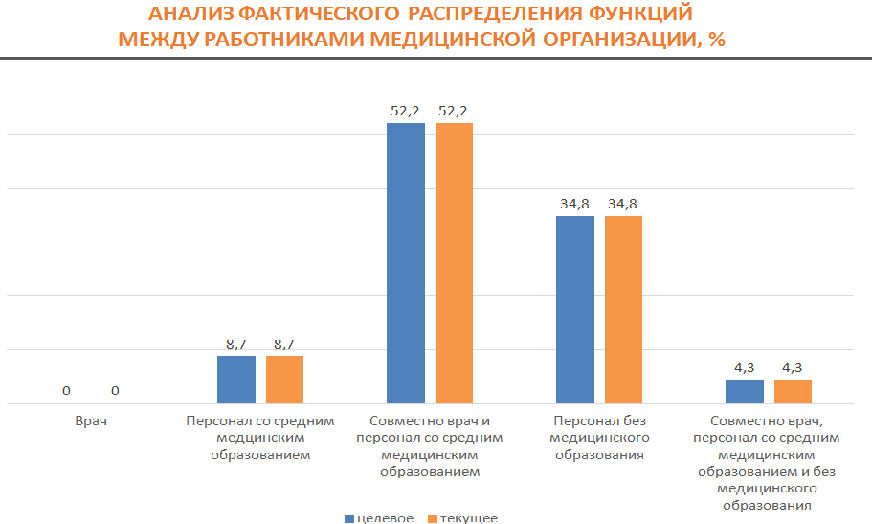 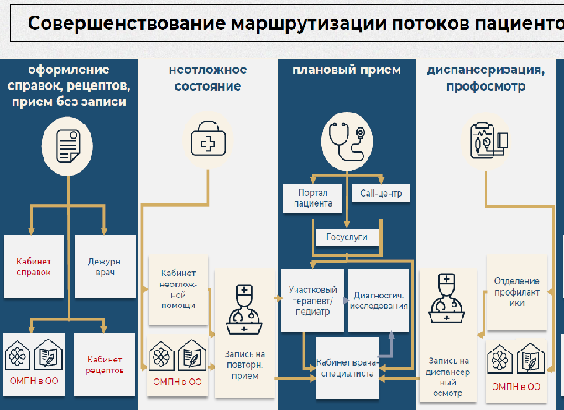 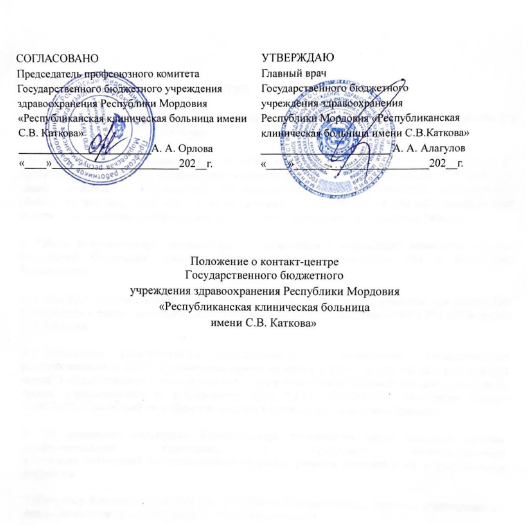 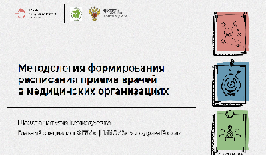 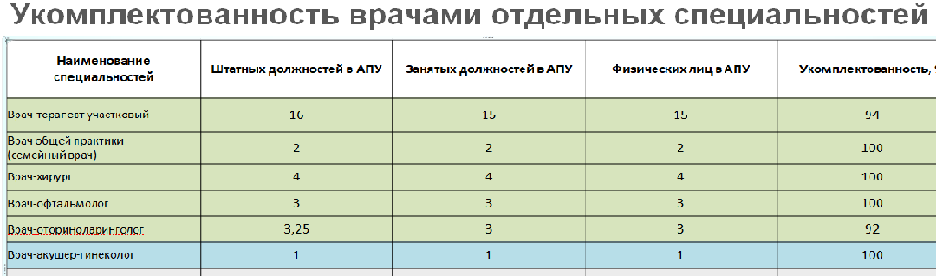 5
К чему пришли
СТАЛО
БЫЛО
6
Перераспределение функций
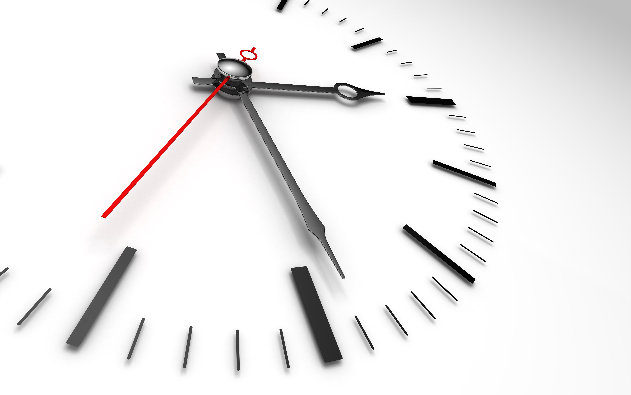 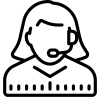 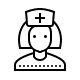 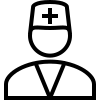 Сотрудник без медицинского образования
Идентификация личности
Маршрутизация пациента по цели обращения
Запись на прием к врачу, запись на исследования,  подбор медицинских карт
Регулировка потока пациентов
Обзвон пациентов накануне приема, приглашения на профилактические приемы
Ведение реестров пациентов
Медицинская сестра
Ведение паспорта участка
Маршрутизация пациента по назначению врача
Разъяснения о способах сдачи анализов и др.
Проведение иммунизации
Посещения на дому маломобильных пациентов
Оформление льготных рецептов
Врач
Осмотр, план обследования, назначение лечения
Составление плана диспансерного наблюдения
Посещения на дому маломобильных пациентов
Контроль показателей лиц находящихся под наблюдением
Совместно: Проведение профилактических медицинских осмотров, диспансерное наблюдение за хроническими больными, работа в инфекционных очагах, подача эктренных извещений
7
Сведения  о работниках с немедицинским образованием, привлекаемых для обеспечения процессов, не связанных с оказанием медицинской помощи
Уолт Дисней
8
Планировочные организационные решения
Организовали «Центр амбулаторной хирургической помощи»  (расширили локацию)
Организовали «сестринский пост»
Организовали отделение неотложной помощи
9
ИТоги
Доступность медицинской помощи:
Терапевтической службы – 1 день
Первичной  специализированной помощи – 3-7 дней
Охват профилактическим мероприятиями: 70%
Профильность обращений к специалистам «второго» уровня – 90%
Удовлетворенность организацией медицинской помощи по результатам анкетирования: 92%
Эмоциональные  потребности
Отклик системы
Вежливость персонала
Вовлеченность персонала
Функциональные потребности
Комфортность 
Время ожидания
Принцип «Одного окна»
Информационные потребности
Доступность
Достоверность
Оперативность
Надежность
10
Спасибо
Шеволаева Ю.Ю.
shevolaevayuyu@e-mordovia.ru
Cлайд из доклада М.А.Мурашко «Здравоохранение. Было. Стало. Будет.»
11